Biologie
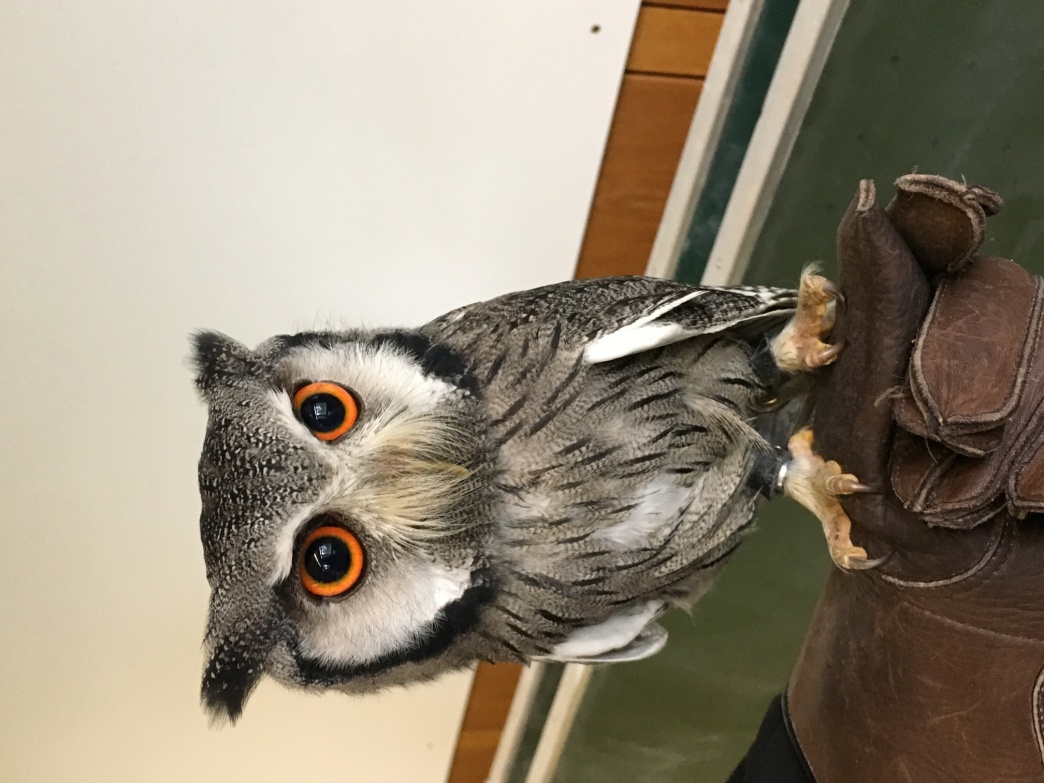 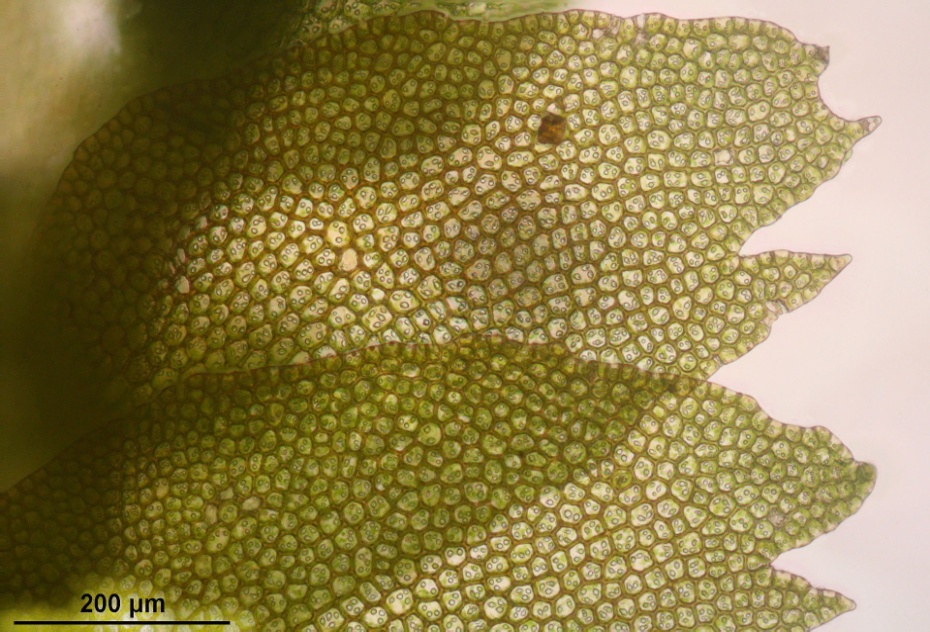 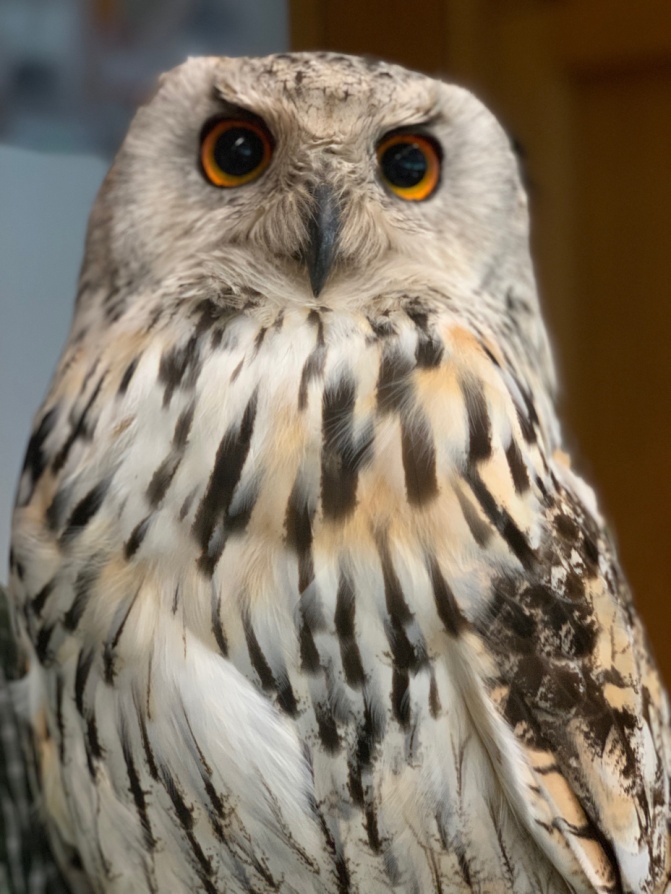 Das Fach Biologie am HCG
2
Inhalte und Kompetenzen im Fach Biologie
Experimente, um 
Naturphänomene 
zu erforschen
Lernen am Objekt, zum Beispiel Exponate
Arbeit mit 
Modellen
Praktisches Arbeiten und biologische Arbeitsweisen, zum Beispiel Mikroskopieren
Exkursionen und 
lebendige Tiere 
im Unterricht
3
Inhalte und Kompetenzen im Fach Biologie
Konkrete Inhalte in Klassenstufe 5 und 6 unter anderem:
Kennzeichen der Lebewesen
Wirbeltierklassen, also zum Beispiel Säugetiere, Vögel und Fische
Entwicklung des Menschen
Wirbellose
Blütenpflanzen, Nutzpflanzen
Wasser als lebenswichtiger Stoff
Stofftrennung, Mülltrennung
Energie
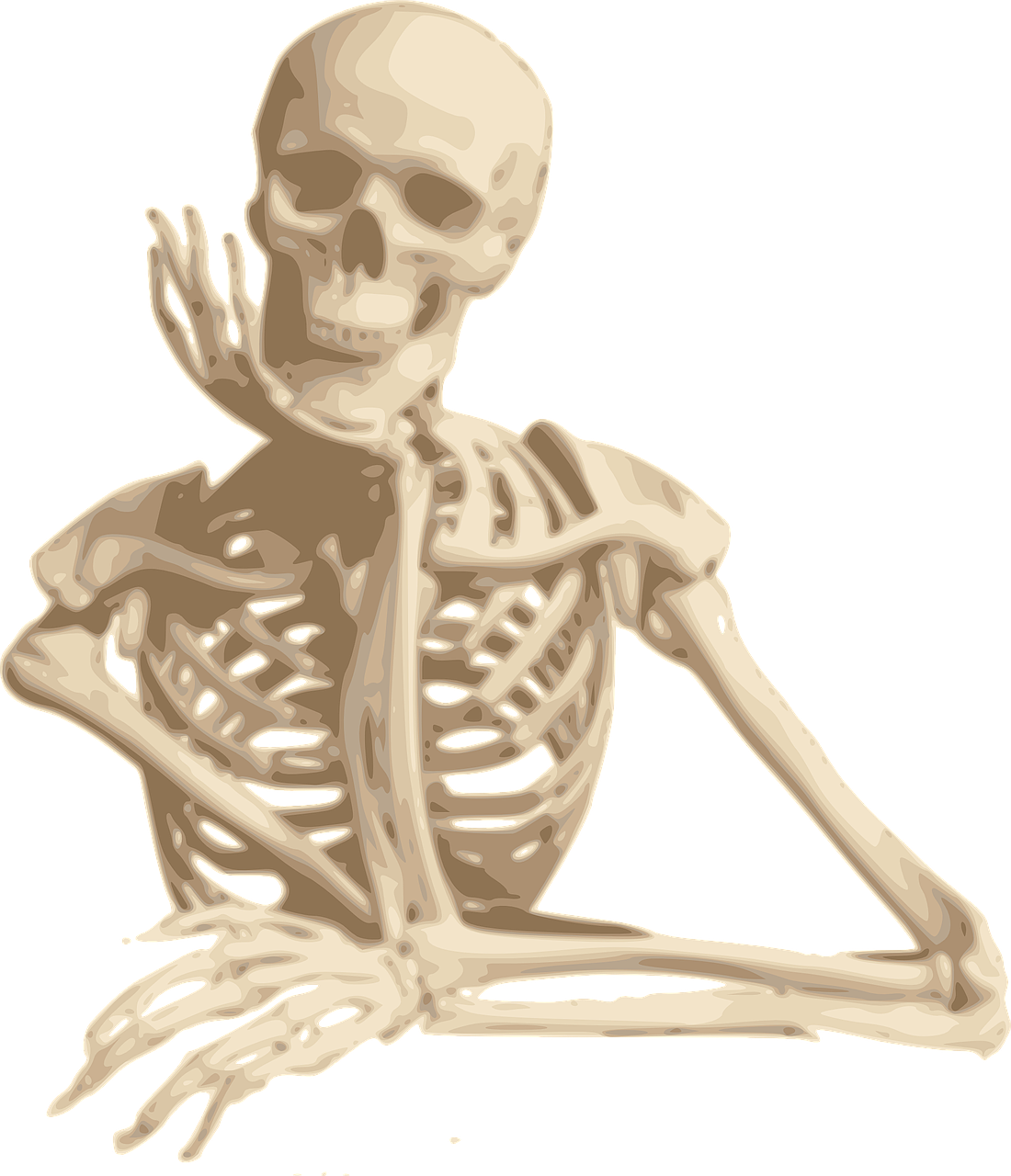 Klingt spannend! 
4
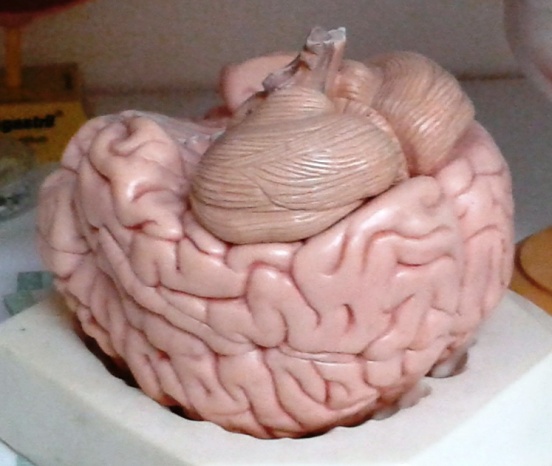 Ein paar Einblicke, was euch erwartet…
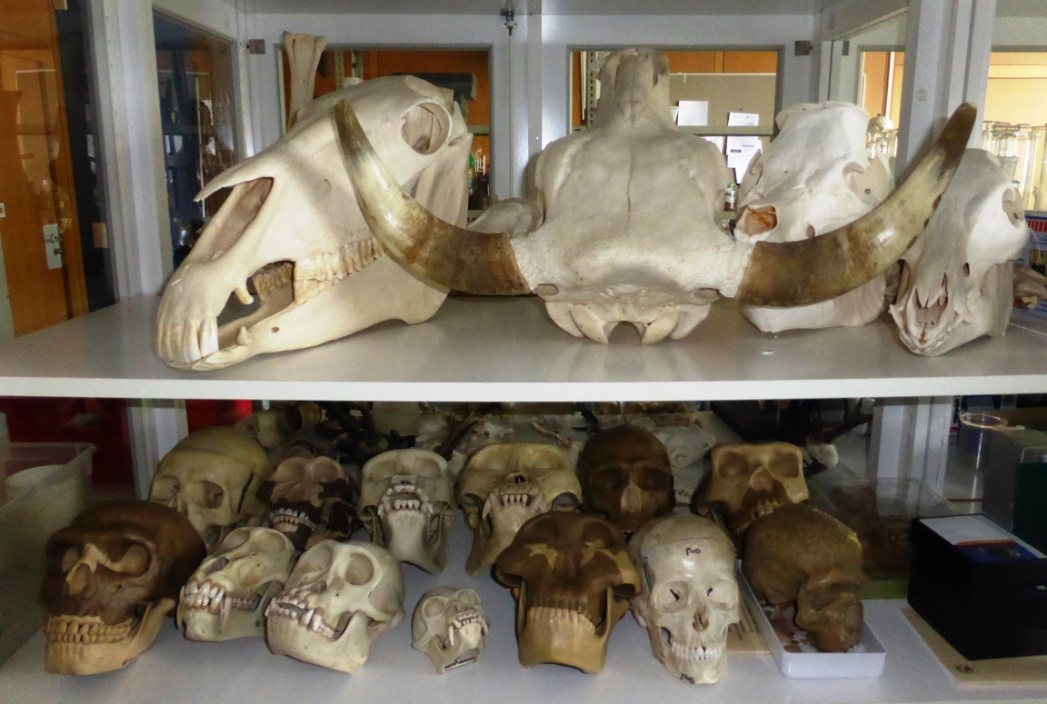 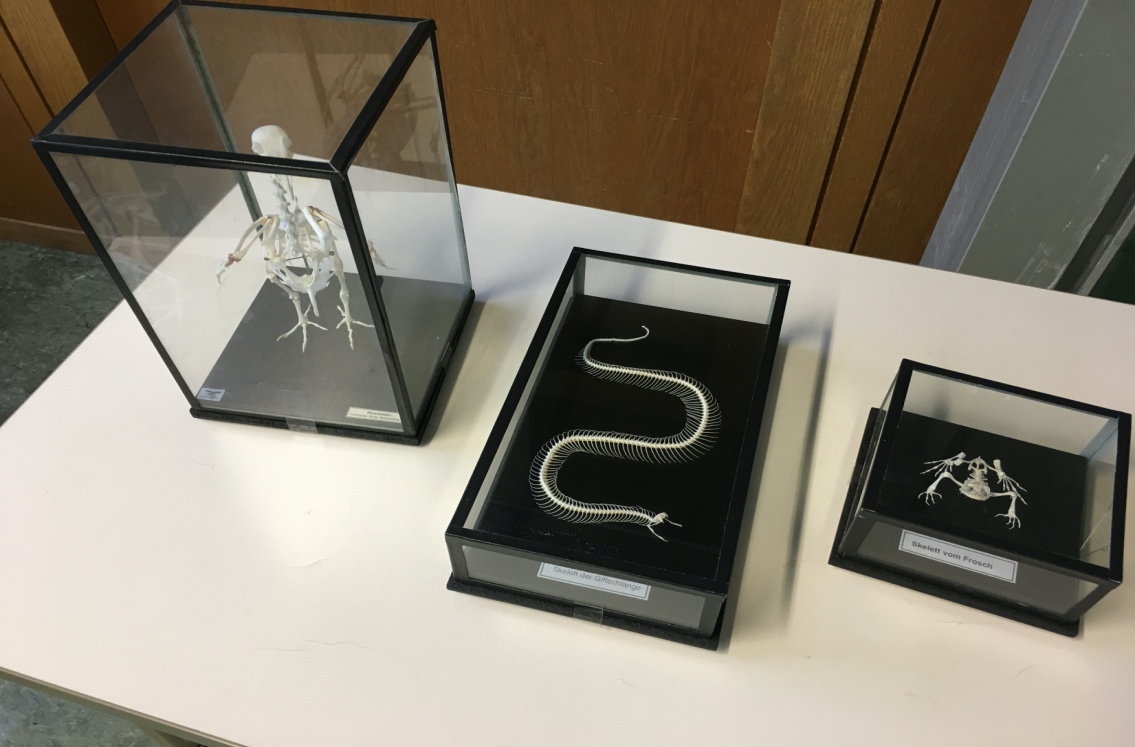 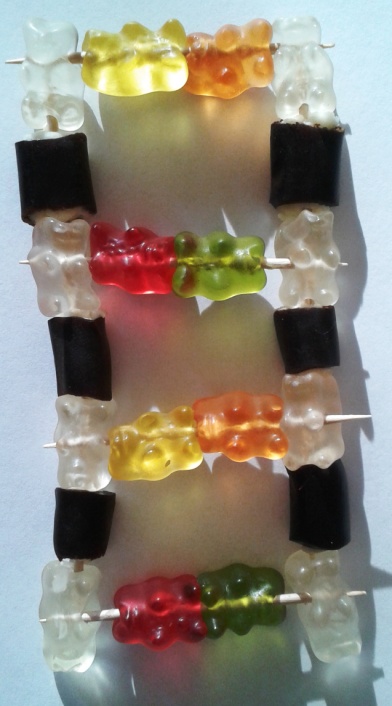 5
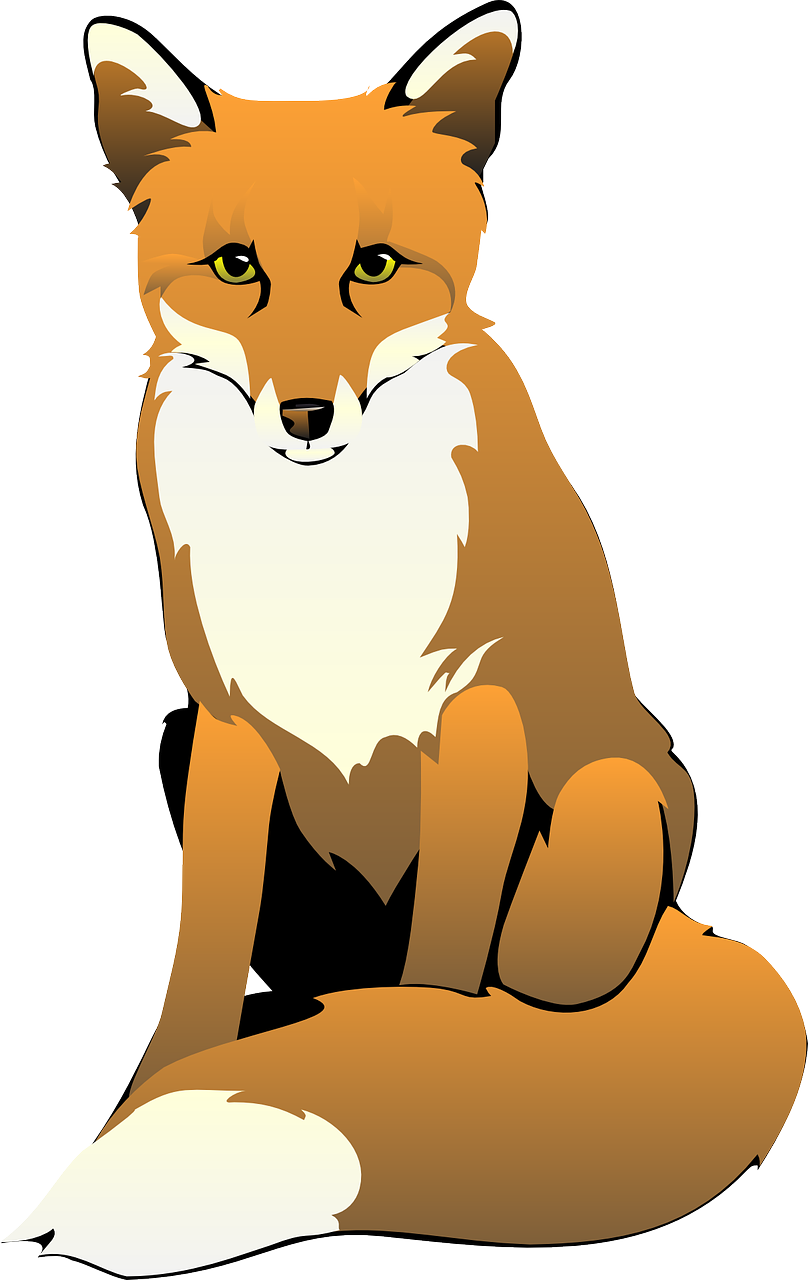 Biologie – noch Fragen?
Liebe Grundschüler, 
wir hoffen, die Präsentation hat euch 
gefallen und ihr freut euch schon auf 
eure ersten Biologiestunden!
Liebe Eltern, falls Sie noch Fragen haben, können Sie uns gerne per Mail kontaktieren:

a.heim@hcgbeilstein.de
6